Pierre L’Assure
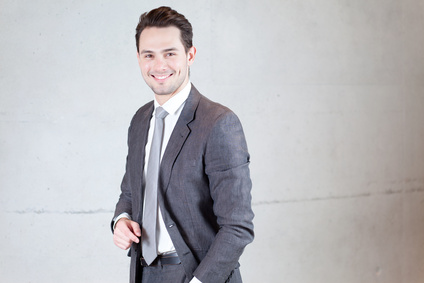 Expert courtier en assurance avec 8 ans d’expérience dans le domaine de l’assurance
A propos de moi
Courtier en assurance proposant huit solides années d’expérience dans les entreprises en assurance. Aptitudes à la formulation de conseils sur les produits, préparation des offres. Développement des relations avec les autres courtiers. Respect des standards en matière d'assurance. Possibilité d’évolution perpétuelle.
Expériences Professionnelles
2019 à aujourd’hui : courtier en assurance-Société X
Négociation des clauses de contrat et des conditions tarifaires
Rédaction de contrat en vue de répondre à des clauses spécifiques
Utilisation de techniques marketing pour le démarchage de clients : appels téléphoniques, publication sur les réseaux sociaux, publipostage…
Atteinte des objectifs de production selon les deadlines fixés

2016 à 2018 : conseiller en assurance-Société Y
Conseils et vente de produits relatifs à l’assurance (automobile, habitation, retraite…)
Etoffer la clientèle et la fidéliser
Proposer une solution personnalisée à chaque client en fonction de ses besoins
Créer un argumentaire de vente en béton pour vanter les produits de l’entreprise

2013 à 2016 : agent d’assurance- Société Z
Gestion de portefeuille clients et commercialisation des produits en assurance
Acquisition de nouveaux clients en utilisant différentes techniques
Promouvoir les nouvelles polices d’assurance
Conseiller les clients sur les produits
Assister les clients dans la bonne marche du contrat d’assurance
Rédiger des comptes rendus et les remettre à la hiérarchie
Rôle de conseiller des professionnels libéraux
Contact
+336 01 02 03 04
votre.nom.prenom@gnail.com
Marseille, France
linkedin.com/votre-profil
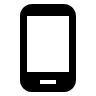 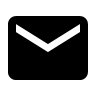 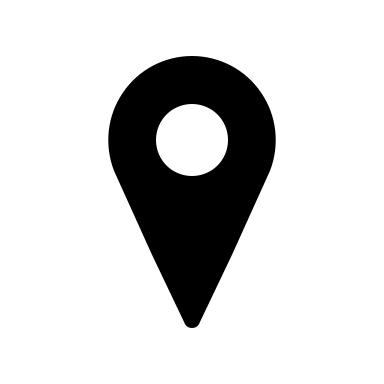 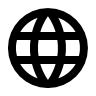 Compétences
Capable de définir les besoins du client en assurance
Aptitude à la collecte et au classement des informations
Force de vente et force de persuasion
Langues : français et anglais courants
Qualités
Organisation et rigueur
Esprit d’initiative et de synthèse
Persévérance et motivation
Aptitude à travailler en équipe
Formation
2015 : Master en droit des assurances : cursus ayant pour objectif de former aux divers métiers de l’assurance dans le domaine de la commercialisation, de la souscription, et de la gestion. Formation sur les risques de l’assurance des personnes et des biens.

2013 : Licence en commerce : formation diplômante pour former les chargés de clientèle, commerciaux et conseillers clients. Pour former les assistants commerciaux voulant opérer dans le secteur de l’assurance et de la banque.
Centres d’intérêt
Littérature policière
Cinéma d'art et d'essai
Pêche à la mouche